Photomicrographs of Plant foods  

	Broccoli
Permission to reproduce original photomicrographs used to make this  collection may be obtained from 
  
 Dr. David O. Norris at
   david.norris@colorado.edu
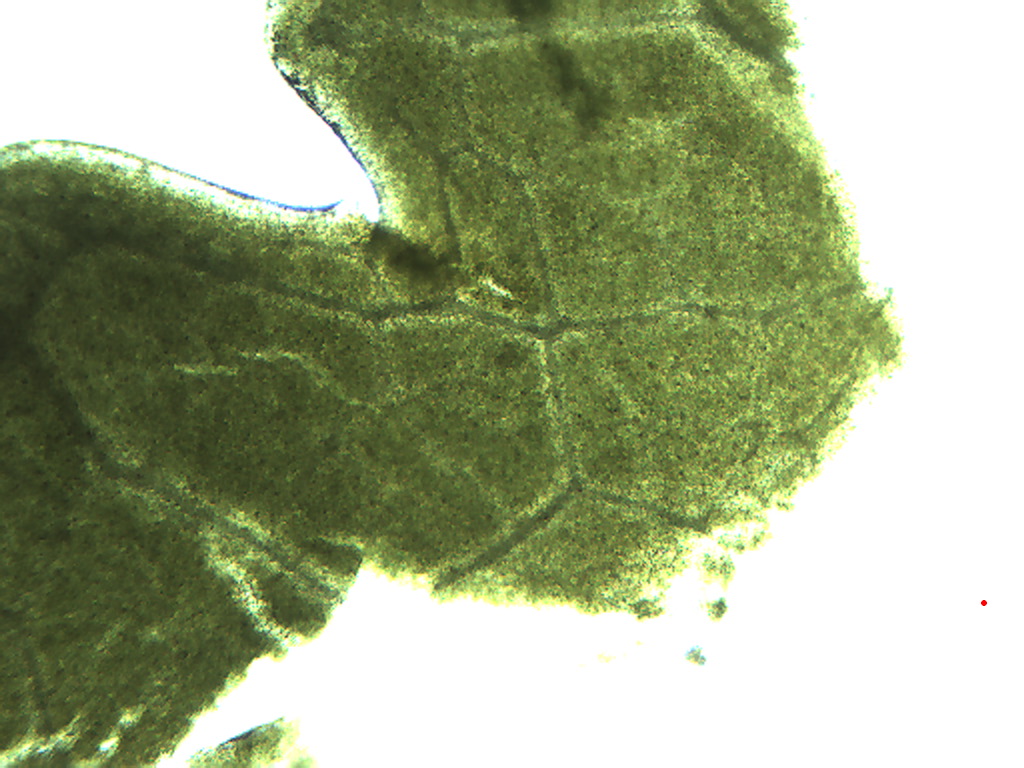 [Speaker Notes: 99. Braqssica oleacea L., var. botrytis  Broccoli.  General leaf pattern, 4X.  Note veins of vascular tissue (arrows)]
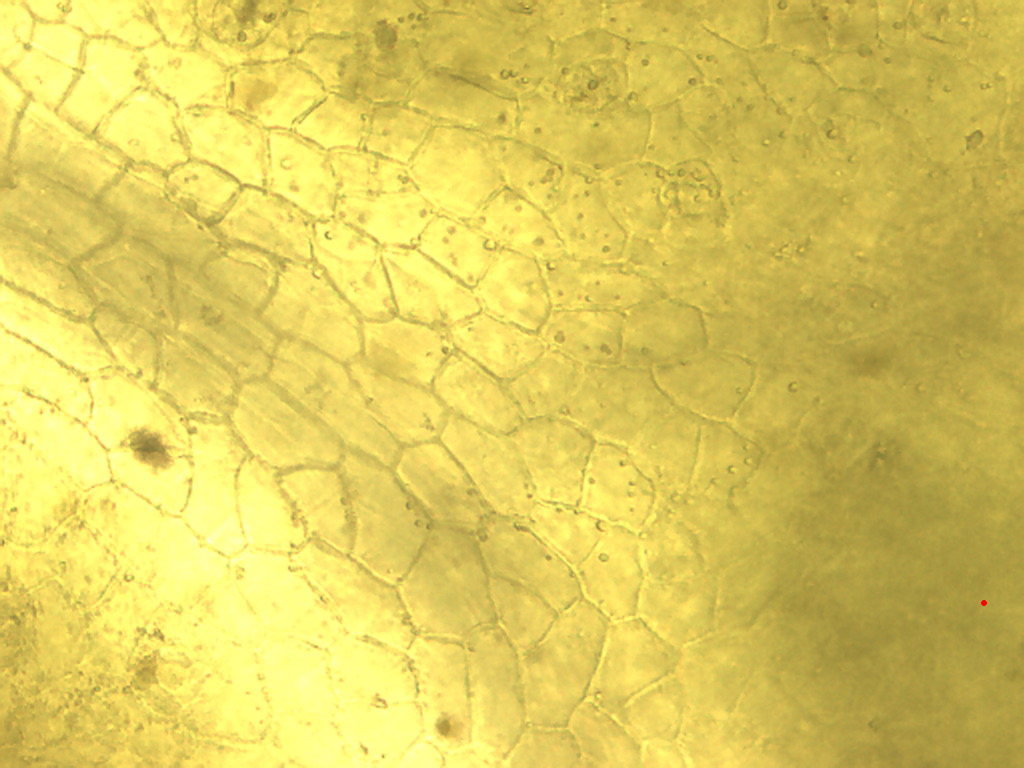 [Speaker Notes: 100. Broccoli.  Leaf unpigmented epidermis, 25X.]
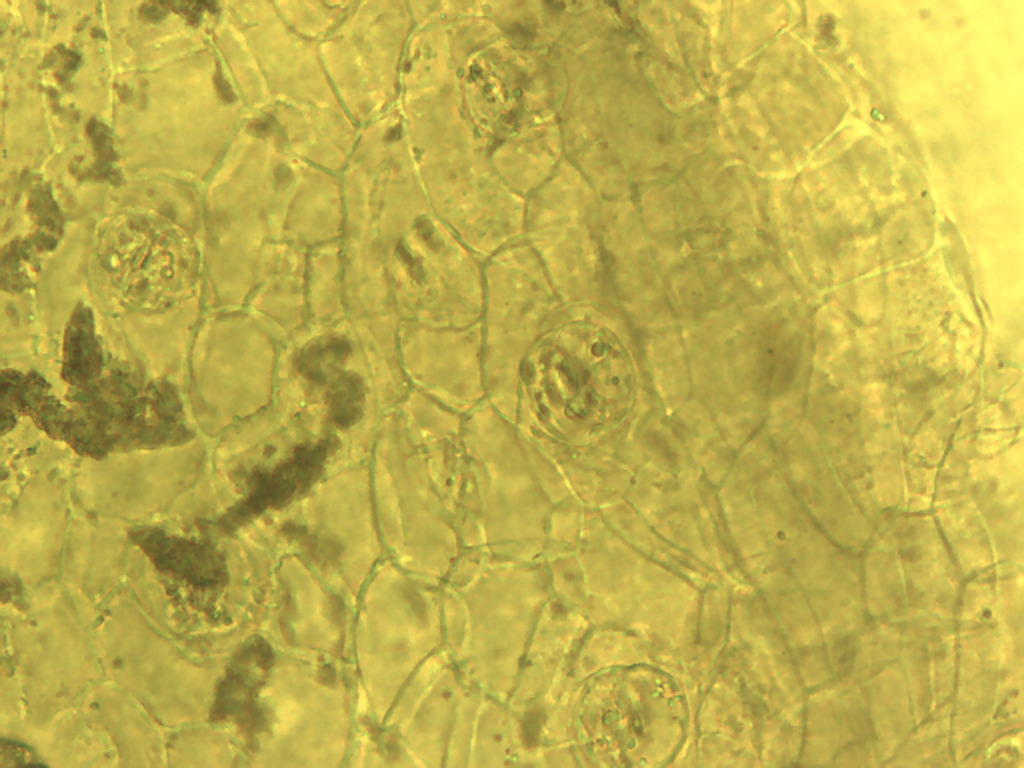 [Speaker Notes: 101. Broccoli.  Leaf stomates in epidermis (arrows), 25X.]
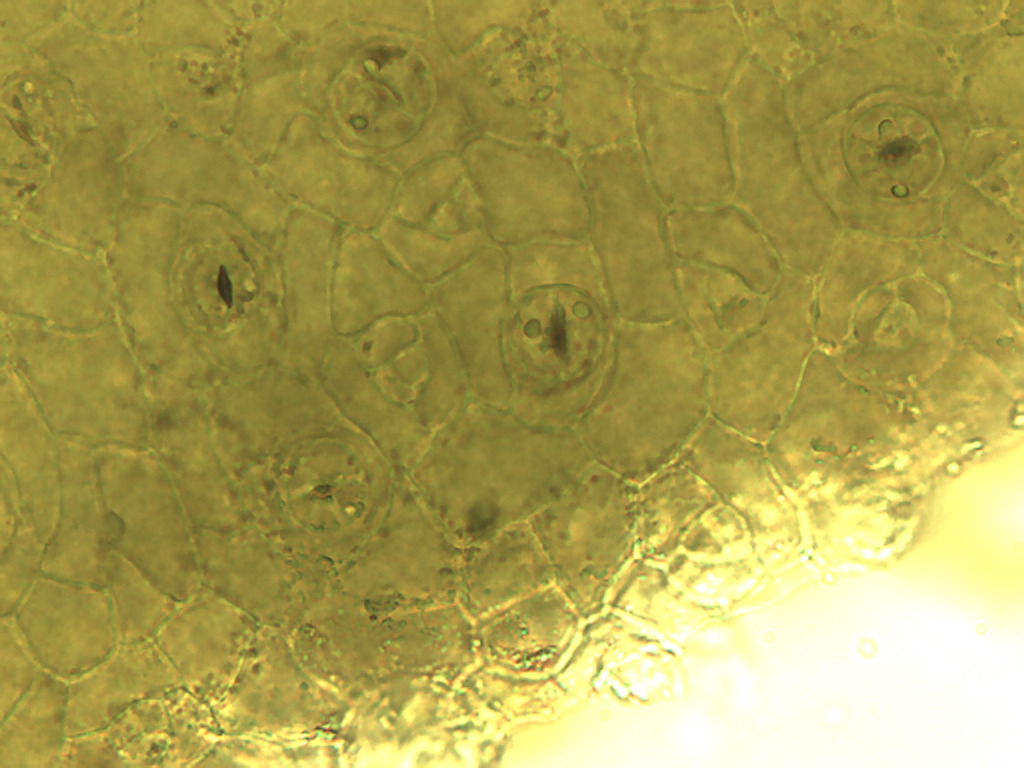 [Speaker Notes: 102. Broccoli.  Leaf epidermal stomates (arrows), 40X.]
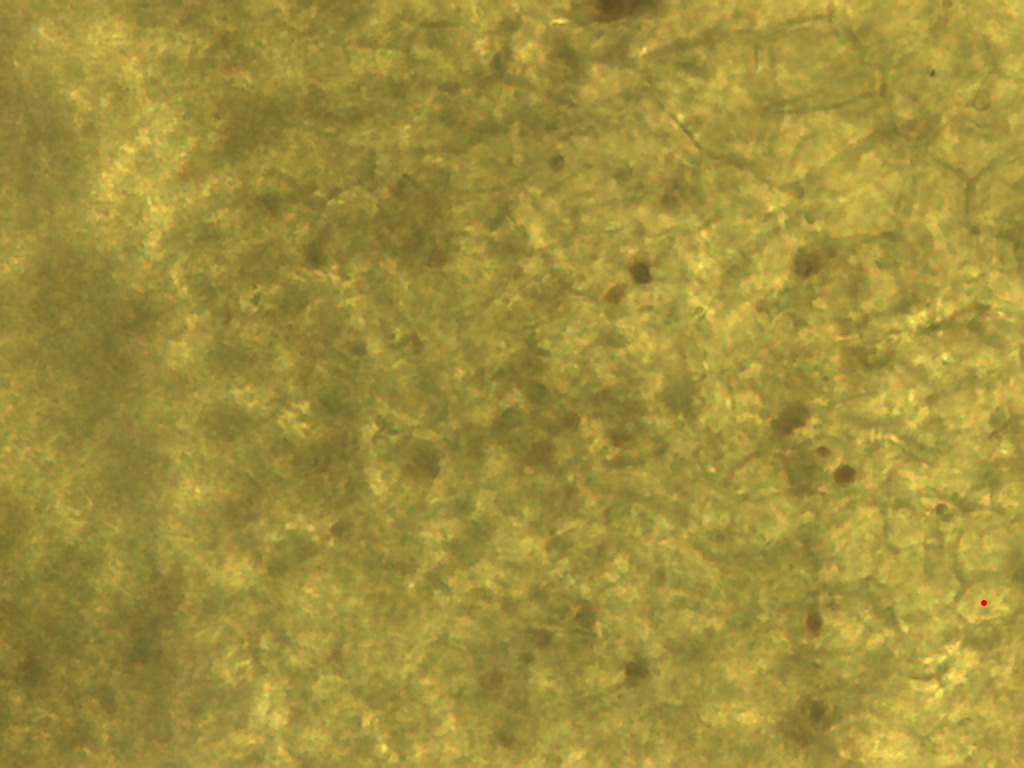 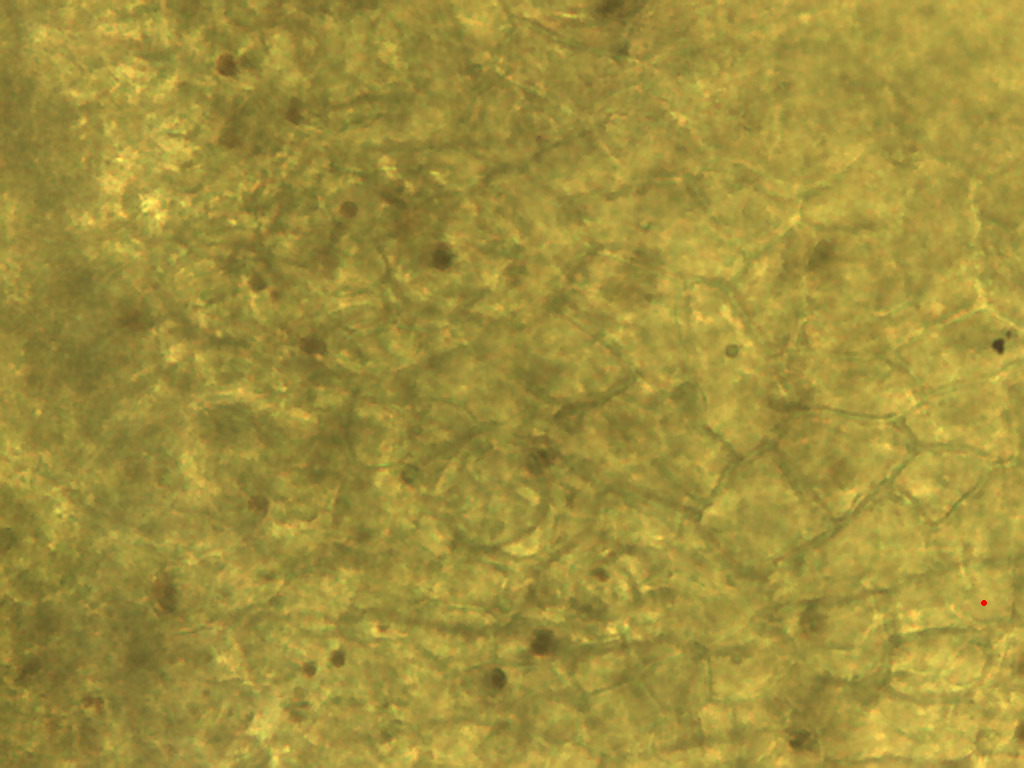 [Speaker Notes: 103. Broccoli.  Leaf surface showing pigment granules (arrows), 40X.]
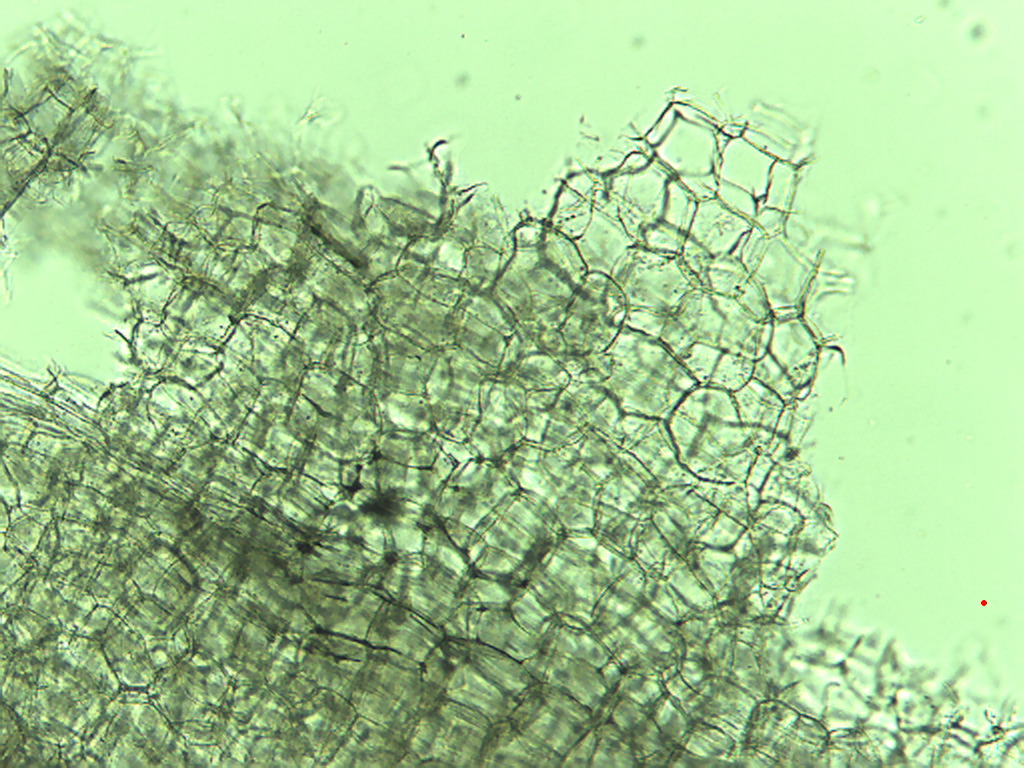 [Speaker Notes: 104. Broccoli.  Stem cells, 10X.]
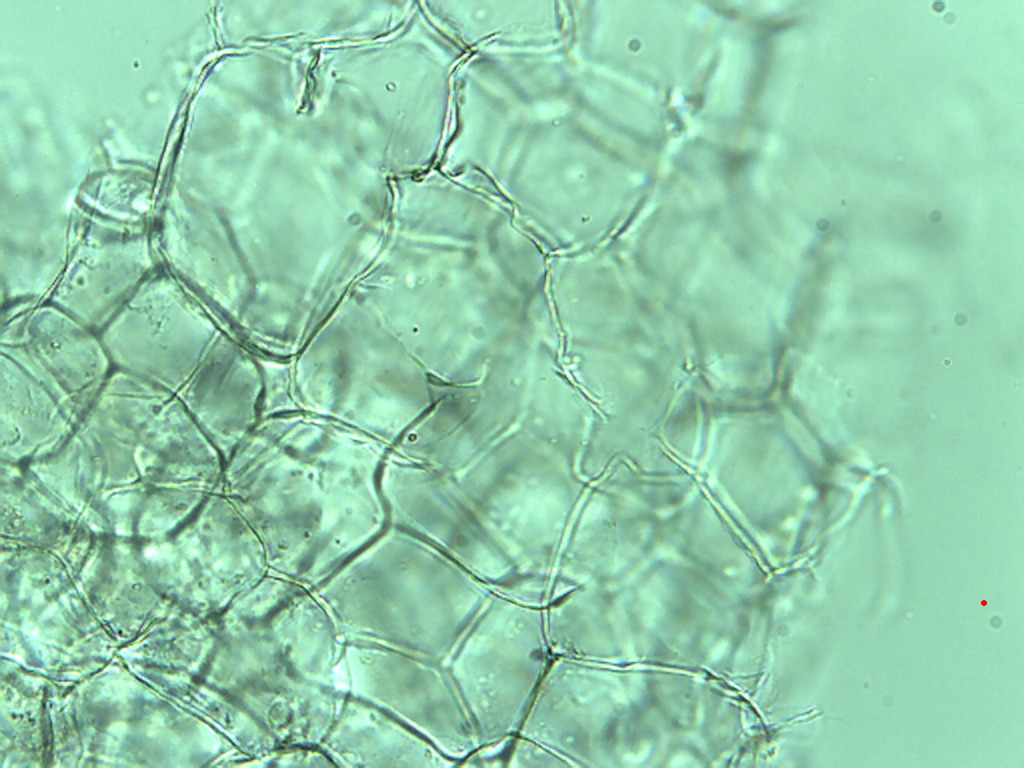 [Speaker Notes: 105. Broccoli.  Stem cells, 25X.]
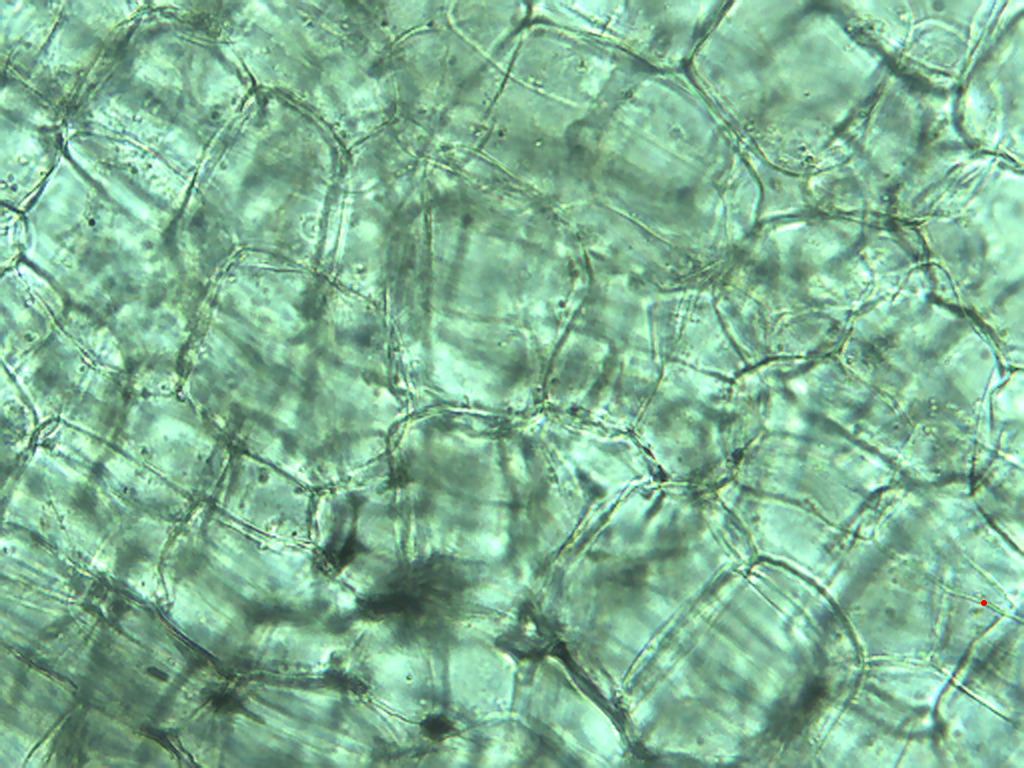 [Speaker Notes: 106. Broccoli.  Stem cells, 25X.]
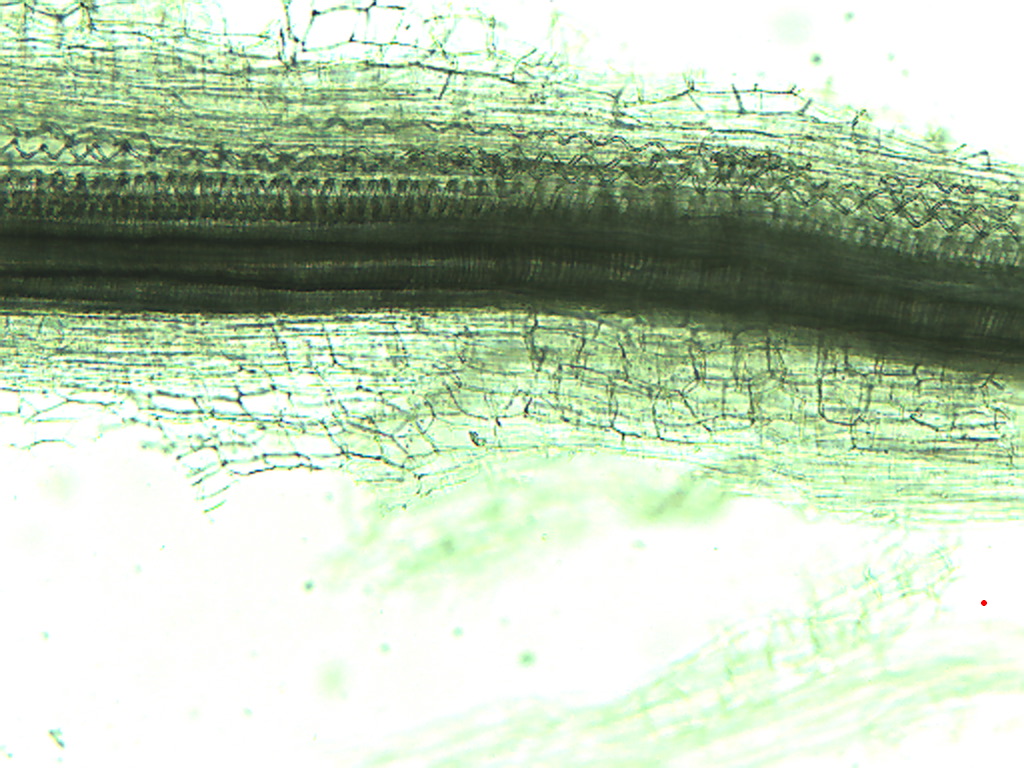 [Speaker Notes: 107. Broccoli.  Stem vascular tissue, 10X.]